ADHERE
Automated Detection and Repair of Intrusive Ads
ICSE 2023
Xinyue Liu
University at Buffalo, 
SUNY
Yutian Yan
University of Southern California
Yunhui Zheng
IBM T. J. Watson Research Center
Nenad Medvidovic
University of Southern California
Weihang Wang
University of Southern California
1
Online Advertisement
Every day an user can see 6,000 to 10,000 online advertisements[1] 

Online advertising has been the most critical revenue stream for over 3 million websites[2]
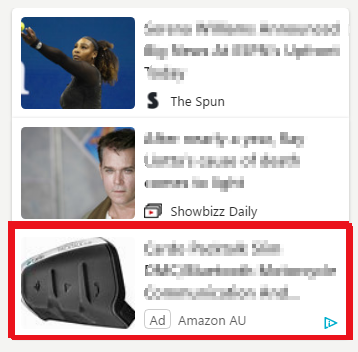 2
Intrusive Advertisement
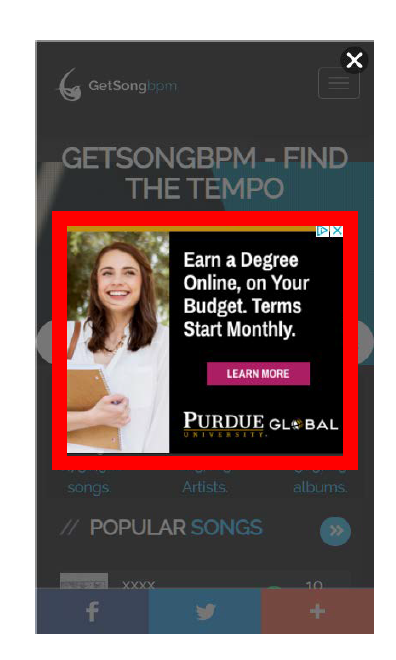 E.g. Pop-up Ads on getsongbpm.com
3
Intrusive Ads Impact
Intrusive ads upset users and turn users away from the website[1]
4
Intrusive Ads Impact
Intrusive ads upset users and turn users away from the website[1]

Bring in 0.10-0.80 USD per thousand impressions, while cost websites 1.53 USD per thousand impressions due to the downgraded user experience[3]
5
Defining Intrusive Ads
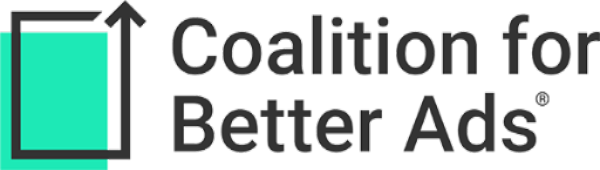 68%
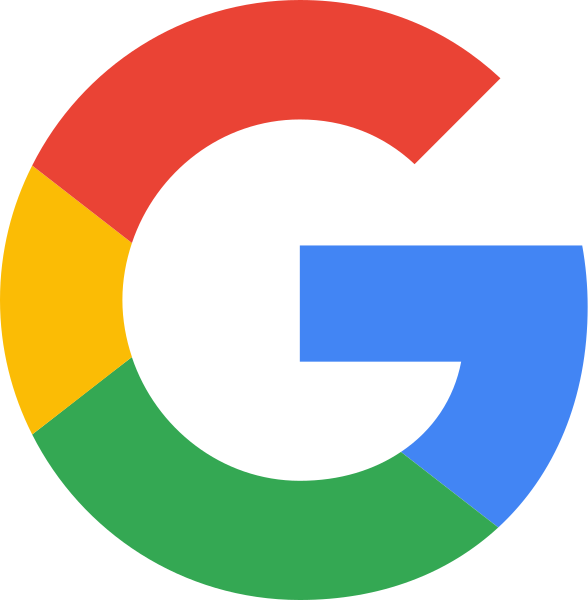 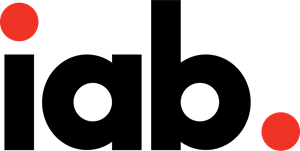 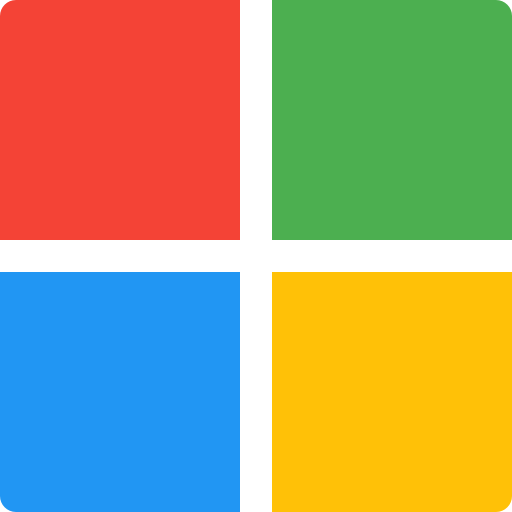 Visitors accept non-intrusive ads
Introducing Better Ads Standards[4]
6
Intrusive Ads Definition – Better Ads Standards
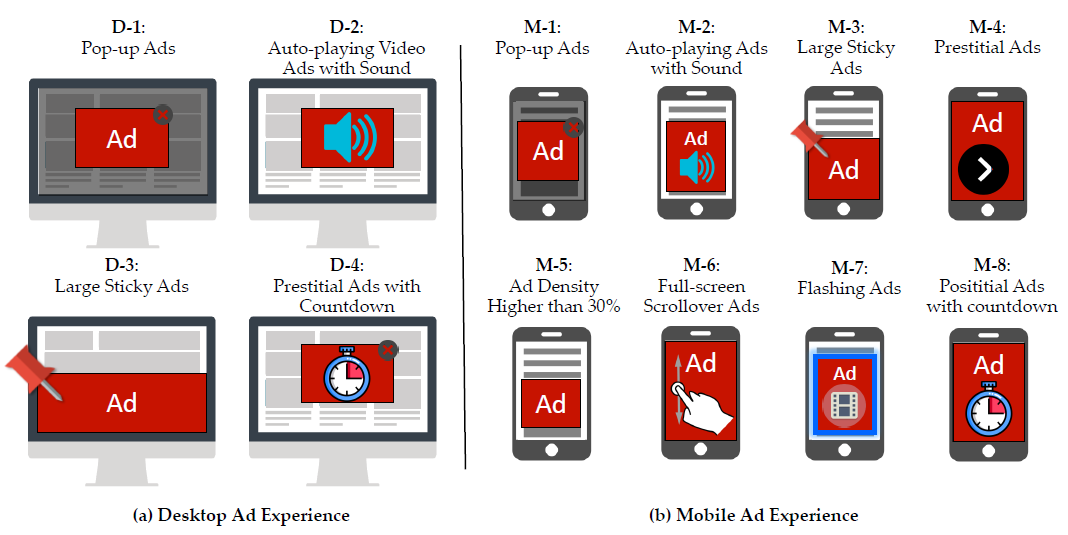 7
Paper Goal
Use Better Ads Standards to detect intrusive ads on websites

Provide suggestions to web developers to fix intrusive ads
8
Existing Work
Google Ad Experience Report[5]
Audit ads on websites and release the compliance results
Intrusive ads found: fix in 30 days, or Chrome will block all ads on websites
We conducted a preliminary study on Google Ad Experience Report
9
Limitations of Existing Work (1)
Low coverage
Among Alexa Top 1 Million Websites, Google only monitored 61,727 desktop websites (6.2%) and 54,237 (5.4%) mobile websites
10
Limitations of Existing Work (1)
Low coverage
Among Alexa Top 1 Million Websites, Google only monitored 61,727 desktop websites (6.2%) and 54,237 (5.4%) mobile websites

No code locations or fixing guidelines
Google doesn’t provide website developers detailed guidelines on where to locate the code of intrusive ads, nor to provide guidelines for fixing ads
11
Limitations of Existing Work (2)
Periodically performed and passive to websites
Information provided by Google may be out of date
12
Limitations of Existing Work (2)
Periodically performed and passive to websites
Information provided by Google may be out of date

Slow reaction (fix attempts) from website developers
Website owners are asked to repair all intrusive ads within 30 days, or Google Chrome will regardless filter out all ads
Among all websites being filtered, 96.2% have been filtered for over three months, and 32.5% have been filtered for over one year
13
AdHere
A technique that can 
Detect any websites – Low Coverage
Automatically detect intrusive ads – No intrusive ad code locations
Execute locally at any time – Periodically performed
Suggest repair proposals – Slow reactions
14
Overview of AdHere
Collect website status  

Pinpoint intrusive ads 

Suggest repair proposals
15
Overview of AdHere
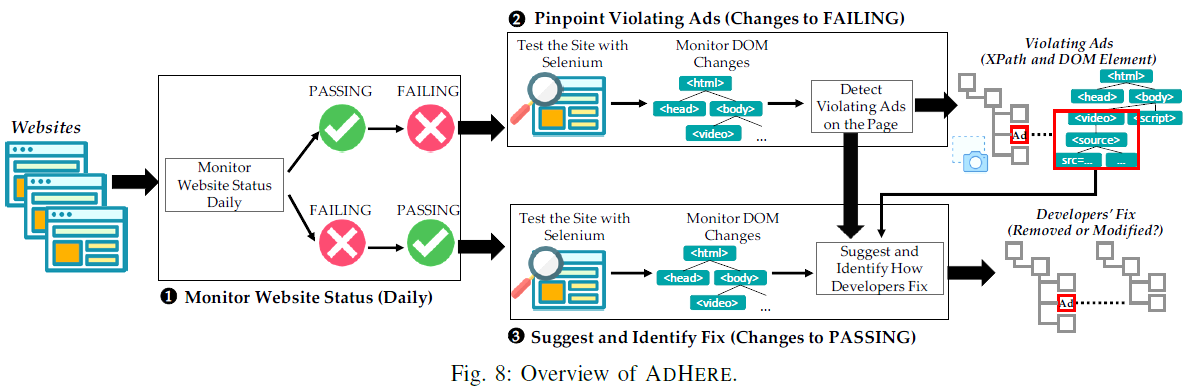 Monitor website status
16
Overview of AdHere
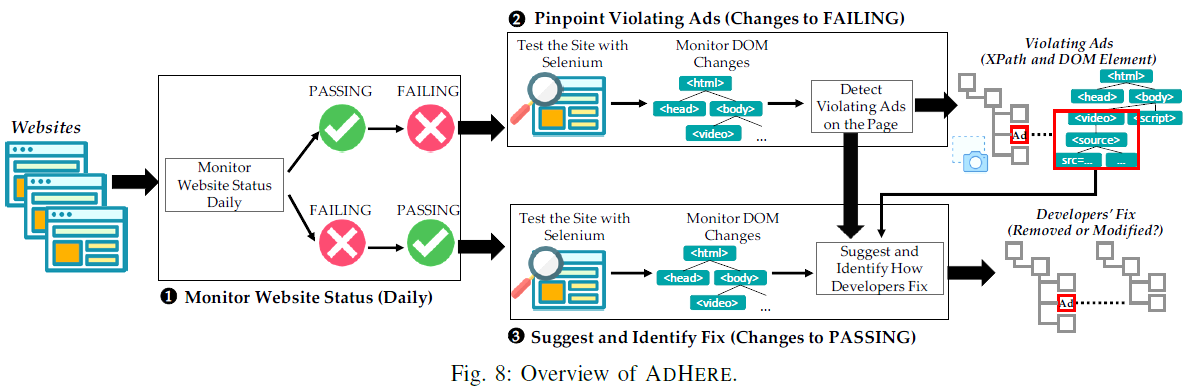 Pinpoint intrusive ads
17
Overview of AdHere
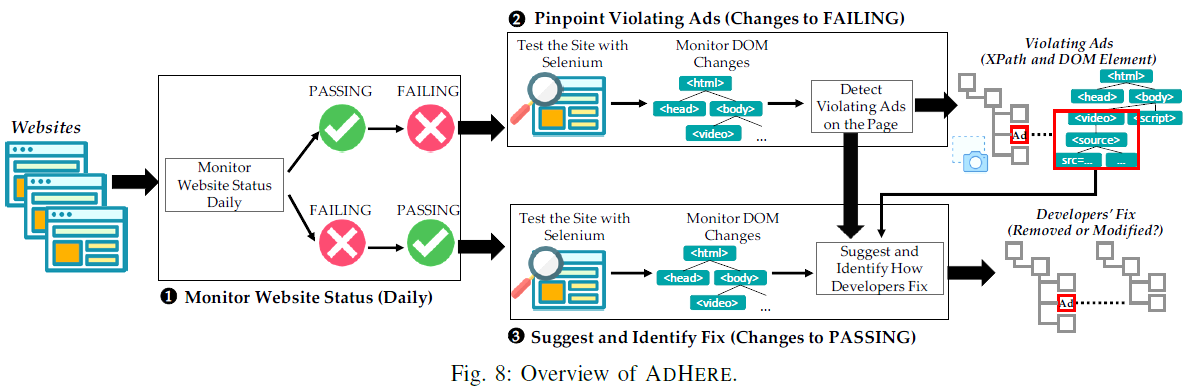 Suggest repair proposals
18
AdHere - Detecting Intrusive Ads
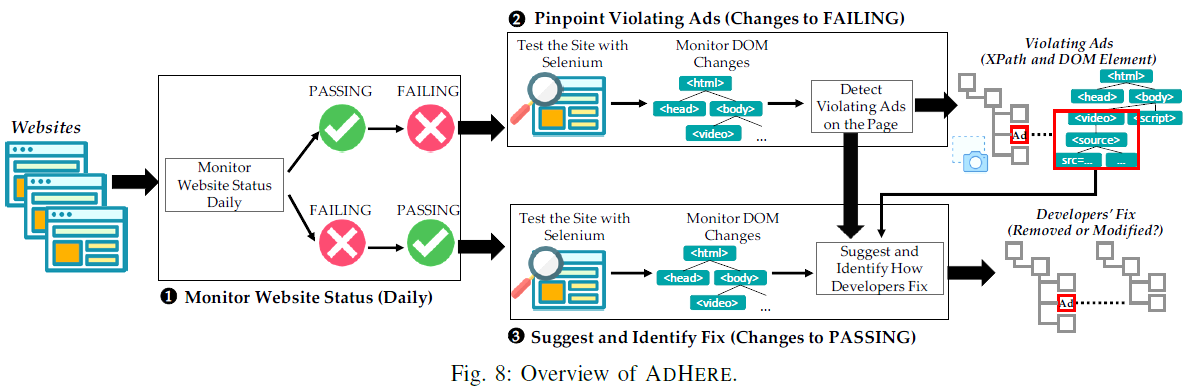 Suggest repair proposals
19
Different Types of Desktop Intrusive Ads
Pop-up Ads 
Block the main content of a web page deliberately
Auto-playing Video Ads with Sound
Automatically play disruptive videos and music
Large Sticky Ads
Remain constant at the bottom or the side edge
Prestitial Ads
Appear before the main content is loaded; require users to wait before closing
20
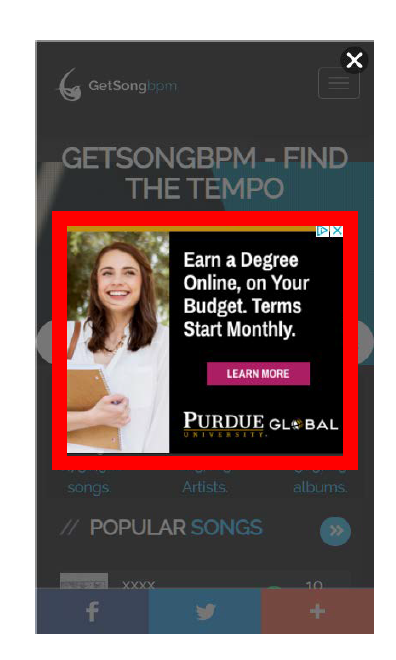 Pop-up Ads
Characteristics
CSS attribute ‘position’ is ‘absolute’ or ‘fixed’
CSS attribute ‘z-index’ is a positive integer
21
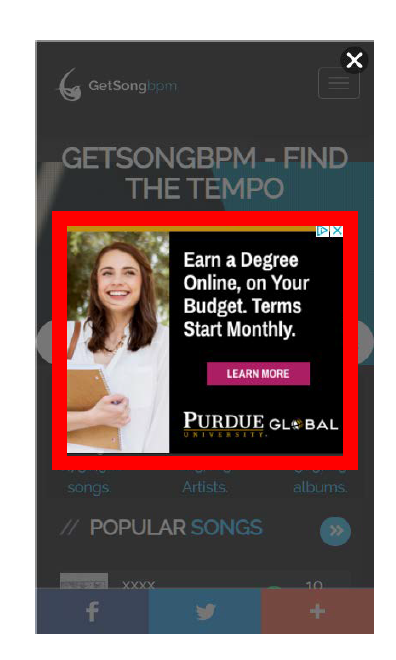 Pop-up Ads
Characteristics
CSS attribute ‘position’ is ‘absolute’ or ‘fixed’
CSS attribute ‘z-index’ is a positive integer

Detection
Scan all DOM elements in HTML after the page is fully loaded, and record elements with above attributes
22
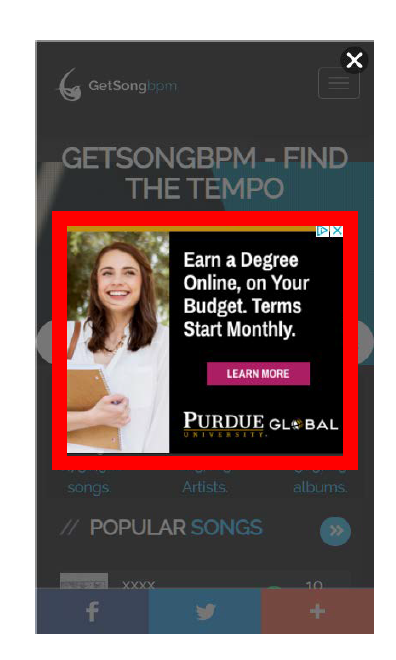 Pop-up Ads
Characteristics
CSS attribute ‘position’ is ‘absolute’ or ‘fixed’
CSS attribute ‘z-index’ is a positive integer

Validation
Elements disappear after the ad blocker is applied
23
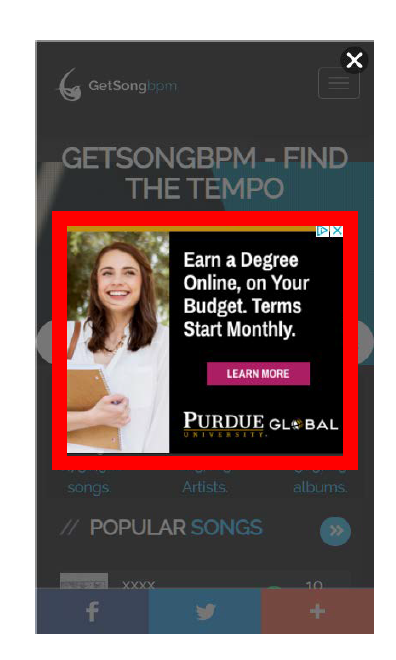 Pop-up Ads
Characteristics
CSS attribute ‘position’ is ‘absolute’ or ‘fixed’
CSS attribute ‘z-index’ is a positive integer

Fix
Modify ‘position’ to ‘relative’, or
Modify ‘z-index’ to zero or lower
24
Evaluation
Prevalence of intrusive ads 

Comparison with Google 

Suggesting fixes

Overhead of AdHere
25
Evaluation - Prevalence
Dataset
Alexa Top 1 Million Websites
26
Evaluation - Prevalence
Dataset
Alexa Top 1 Million Websites 

Results
AdHere detected intrusive ads on 5,540 mobile websites and 4,601 desktop websites
Google detected 884 mobile and 690 desktop websites

AdHere has higher coverage
27
Evaluation - Comparison
Dataset
1,000 websites
28
Evaluation - Comparison
Dataset
1,000 websites
29
Evaluation - Comparison
Dataset
1,000 websites 





AdHere generally performs better
30
Evaluation - Fixes
Dataset
97 fixed websites collected in the preliminary study
Only 4% of intrusive ads are fixed by modifying ad attributes; 96%: Removing ads
31
Evaluation - Fixes
Dataset
97 fixed websites collected in the preliminary study
Only 4% of intrusive ads are fixed by modifying ad attributes; 96%: Removing ads
AdHere provides attribute modification suggestions
Although not providing automatic fixes, based on the suggestions, we can fix 100% of these ads without removing them
32
Evaluation - Overhead
Dataset
1,000 websites
33
Evaluation - Overhead
Dataset
1,000 websites




44% (4.0 sec) overhead on average
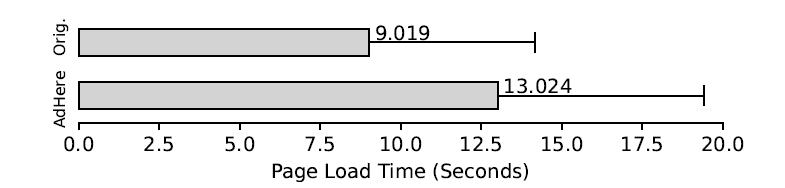 34
Limitation
Web page crawling
May miss certain ads
Dynamic web page
Different results from Google and AdHere
Combined fix patterns
Intrusive ads modified and moved: Identified as removed
35
Takeaways
AdHere is a technique that can automatically detect intrusive ads and suggest repair proposals at any time and on any websites
Compared to the Google audit tool, AdHere detected 8,567 more websites with intrusive ads on one million websites
AdHere has a higher recall (+16.6%), accuracy (+4.2%), and F1-score (+6.8%) compared to Google
36
References
[1] https://instapage.com/blog/intrusive-advertising
[2] https://w3techs.com/technologies/overview/advertising/all
[3] D. G. Goldstein, S. Suri, R. P. McAfee, M. Ekstrand-Abueg, and F. Diaz, “The economic and cognitive costs of annoying display advertisements,” Journal of Marketing Research, vol. 51, no. 6, pp. 742–752, 2014.
[4] The Initial Better Ads Standards - Coalition for Better Ads. https://www.betterads.org/standards
[5] Google Ad Experience Report API. https://developers.google.com/ad-experience-report
37
THANK YOUQ & A
ADHERE
Automated Detection and Repair of Intrusive Ads
Yutian Yan     Yunhui Zheng     Xinyue Liu     Nenad Medvidovic   Weihang Wang
yutianya@usc.edu        zheng16.cs@gmail.com     xliu234@buffalo.edu                  neno@usc.edu                       weihangw@usc.edu
38